Respiratory MRCP Part 1Pleural Effusion
Gary Lee
Demonstration
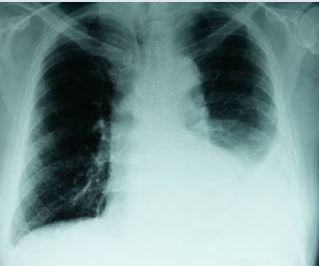 Pleural Effusion develops whenRate of fluid formation > Rate of fluid drainage
SEPARATION OF
EXUDATE AND TRANSUDATE
Table 2
Malignant Pleural effusion
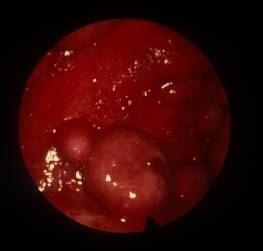 Malignant Pleural effusion
Most commonly from lung or breast carcinoma
Diagnosis: Pleural fluid cytology or pleural biopsy (closed, CT guided, Thoracoscopic)
Usual recurs
Produces dyspnea
Treatment: Pleurodesis: Indewelling catheter; Repeated thoracentesis
Chest Scan
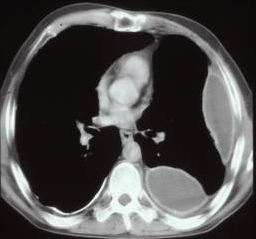 Pleural Infection: Pathophysiology
Sub-Pleural infection
No effusion
‘Simple’ effusion
Straw coloured, pH> 7.02
Straw coloured, pH> 7.02 
Fibrin +
Complicated effusion
Pus and fibrin ++
Empyema
Collagen; Fibrosis
‘Healing’ Empyema
Complicated Parapneumonic Effusion / Empyema
Always suspect pleural infection in a patient with a pleural effusion, pneumonia or fever/Sepsis

‘The sun should never set on a parapneumonic effusion.’

Early drainage and treatment may avoid development of empyema.

Treatment = Drainage of the infected pleural fluid + Appropriate antibiotics
Antibiotics: British Thoracic Society  Recomendation
Community acquired empyema
Cefuroxime 1.5g tds + Metronidazole 400mg tds
Clindamycin 300mg qds po+ Ciprofloxacin 500mg bd
Hospital acquired empyema
Vancomycin 1mg bd+ Merophenem 1mg tds
Teicoplanin 400mg bd for 3 dosage then 400mg daily a merophenem 1g tds
A 57 years old woman developed a unilateral pleural effusion. The fluid was milky, lymphocytic and with an elevated triglyceride level (2.5mmol/L). There was no history of trauma or surgery.
Which of the following is most appropriate?
Which of the following is most appropriate?
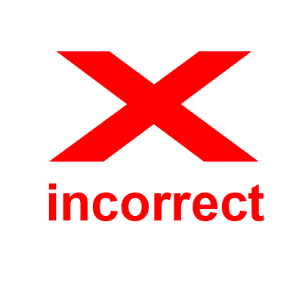 Multiple pleural biopsies with Abram’s needle
Flow cytometry of the pleural fluid 
CT Thorax to exclude mediastinal lymphadenopathy
Thoracoscopy
Screening for rheumatoid arthritis
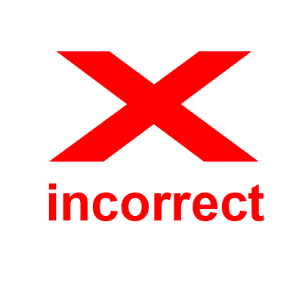 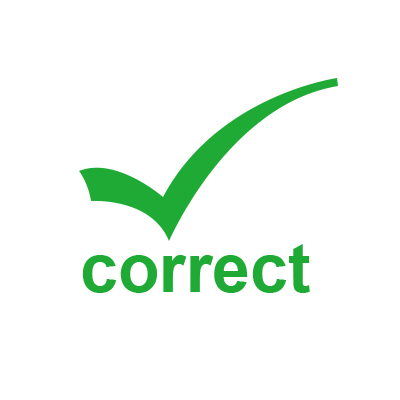 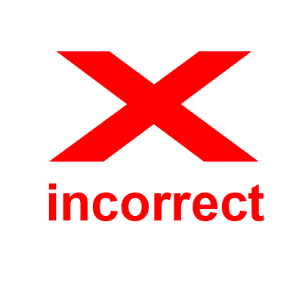 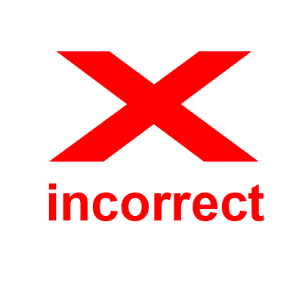